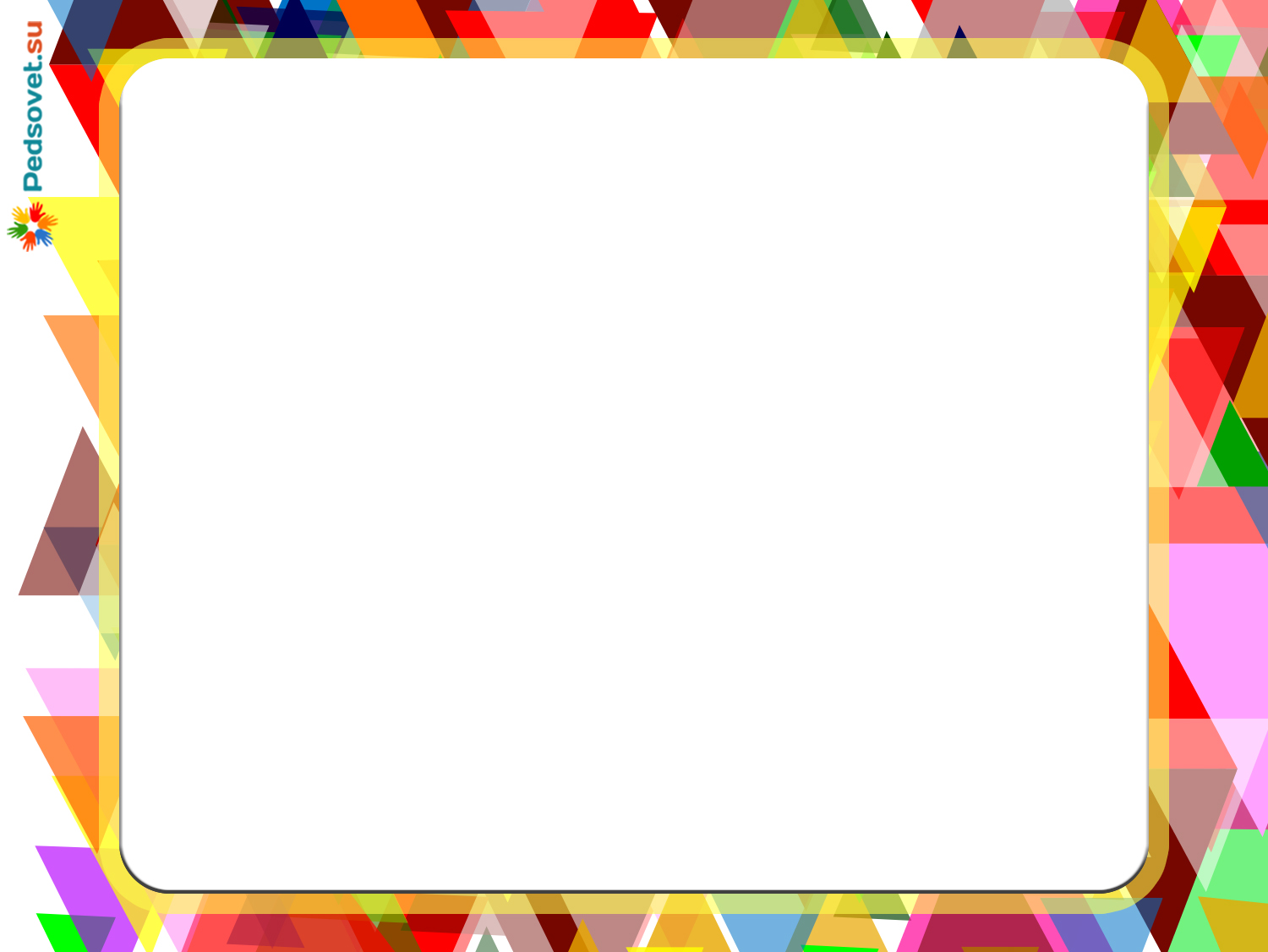 Мастер-класс 
«Культура речи педагога – как компонент профессиональной компетентности»
Подготовила: Галеева Татьяна Михайловна,
     воспитатель МАДОУ детский сад №25
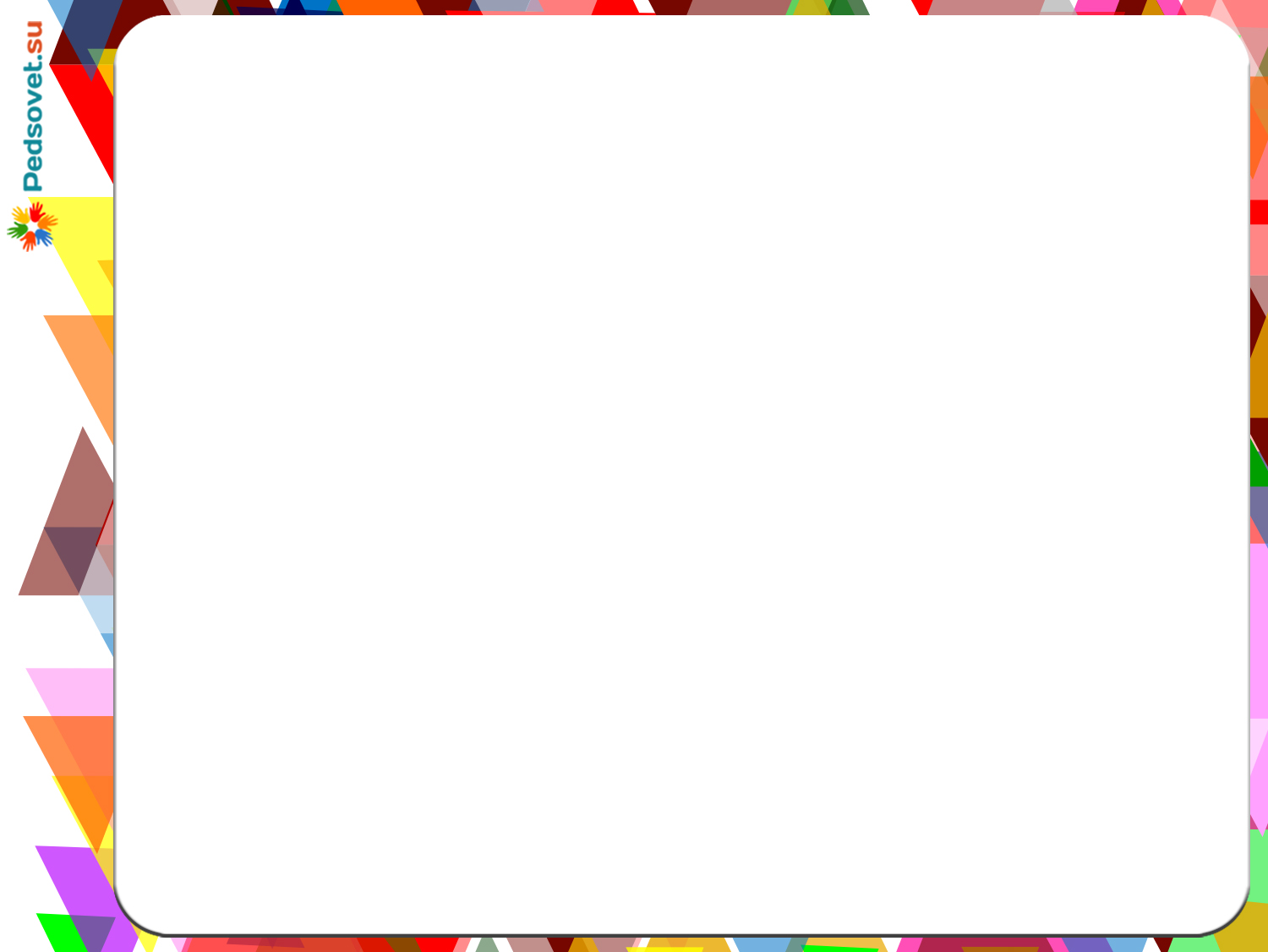 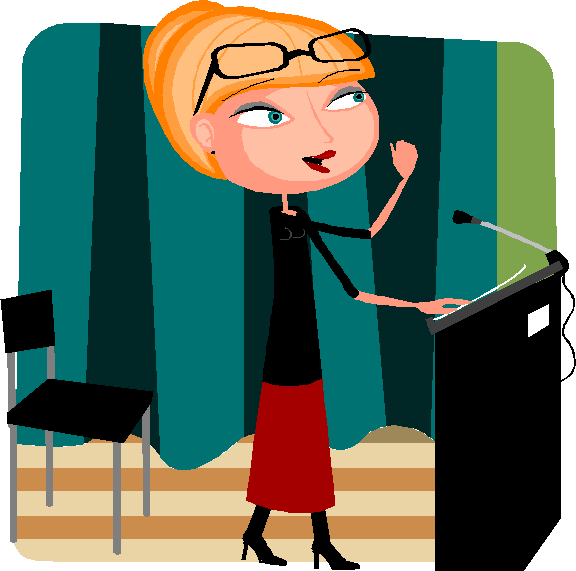 «Слово — одежда всех фактов, всех мыслей»
 Максим Горький
Цель: повышение компетентности педагогов ДОУ в вопросах профессиональной речевой культуры как компонента педагогического мастерства.
Задачи: 
мотивировать педагогов на развитие и совершенствование своих коммуникативных умений;
способствовать повышению у педагогов уровня развития коммуникативных умений посредством игровых заданий;
 активизировать деятельность педагогов.
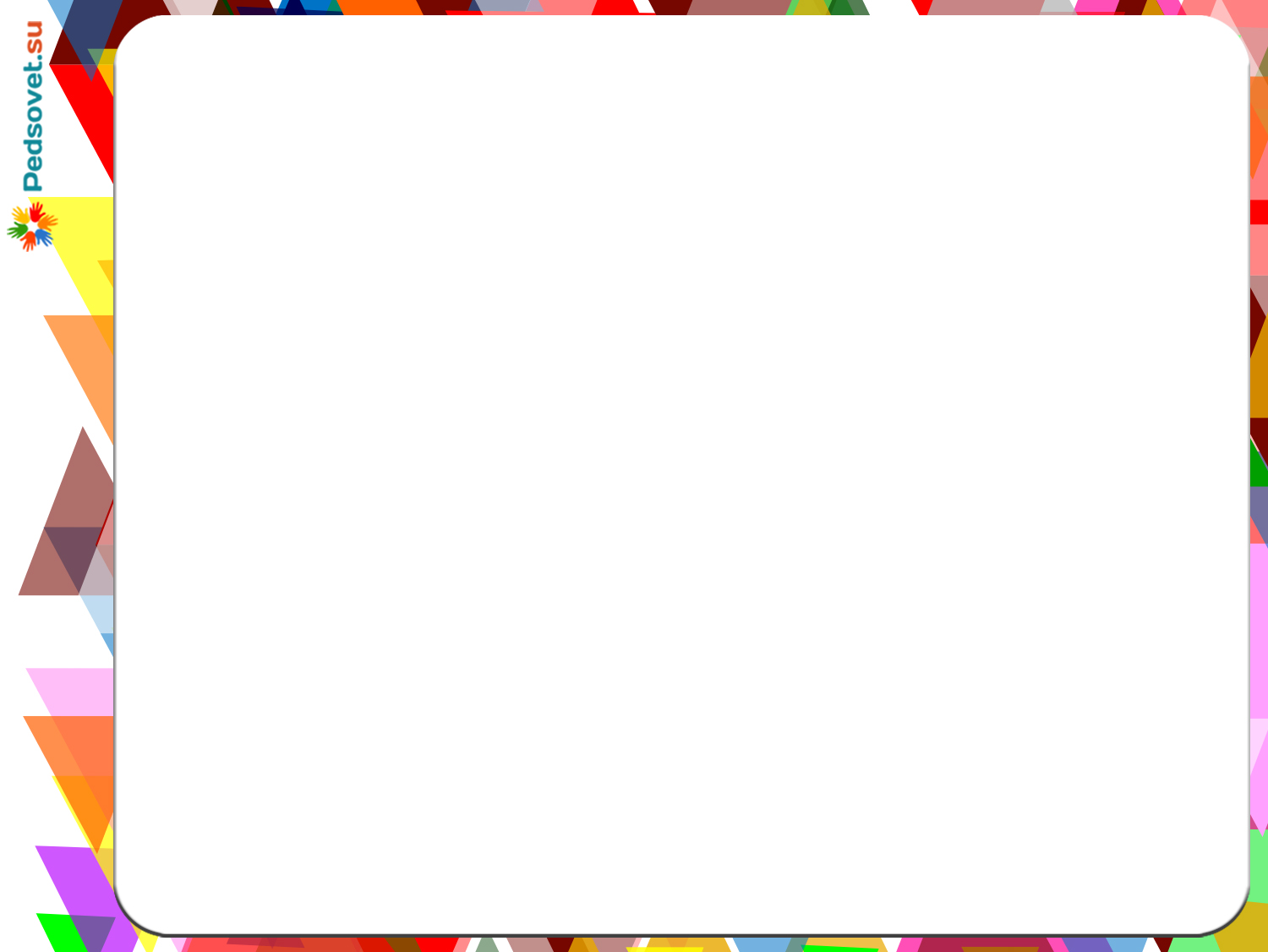 Компоненты профессиональной речи педагога
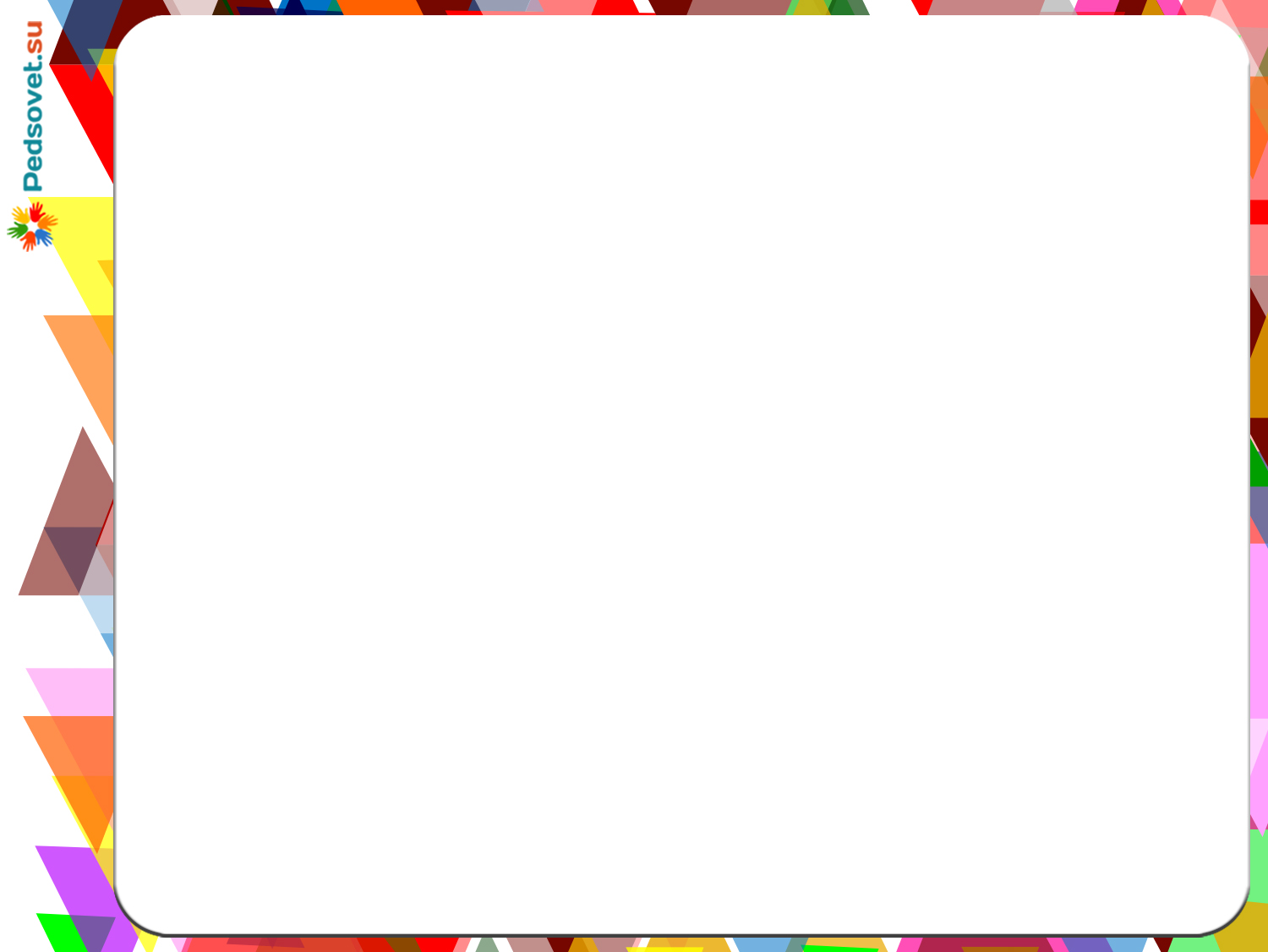 Требования к речи педагога
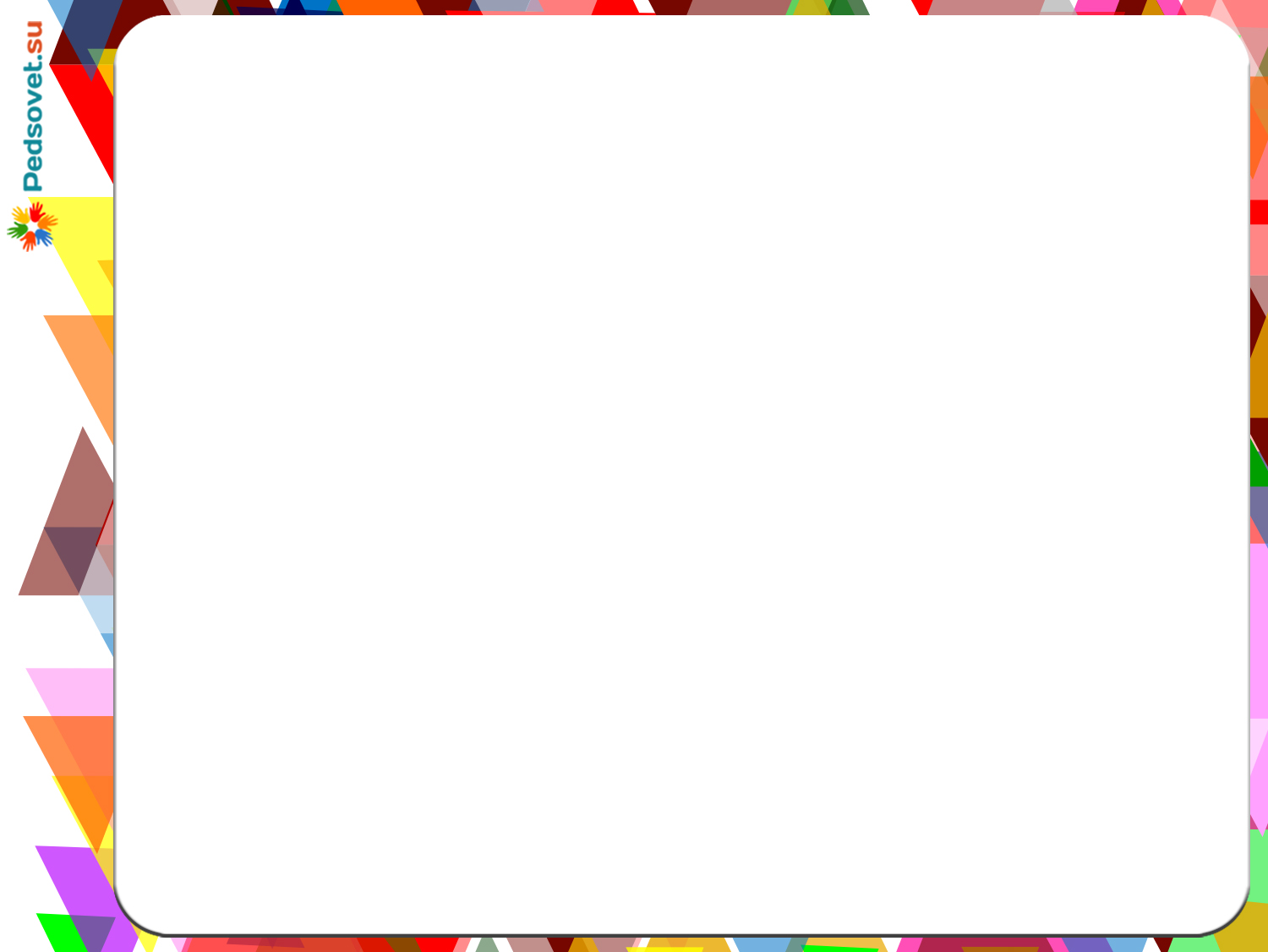 1. Найди ошибки в образовании форм слова
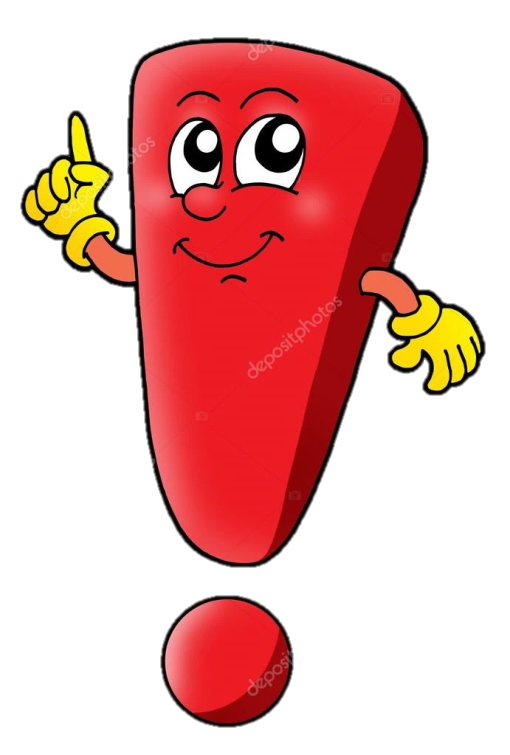 бабушкиных валенков 
или бабушкиных валенок;

все возраста или все возрасты;

детских ботинков или детских ботинок;

- сладких апельсинов или сладких апельсин
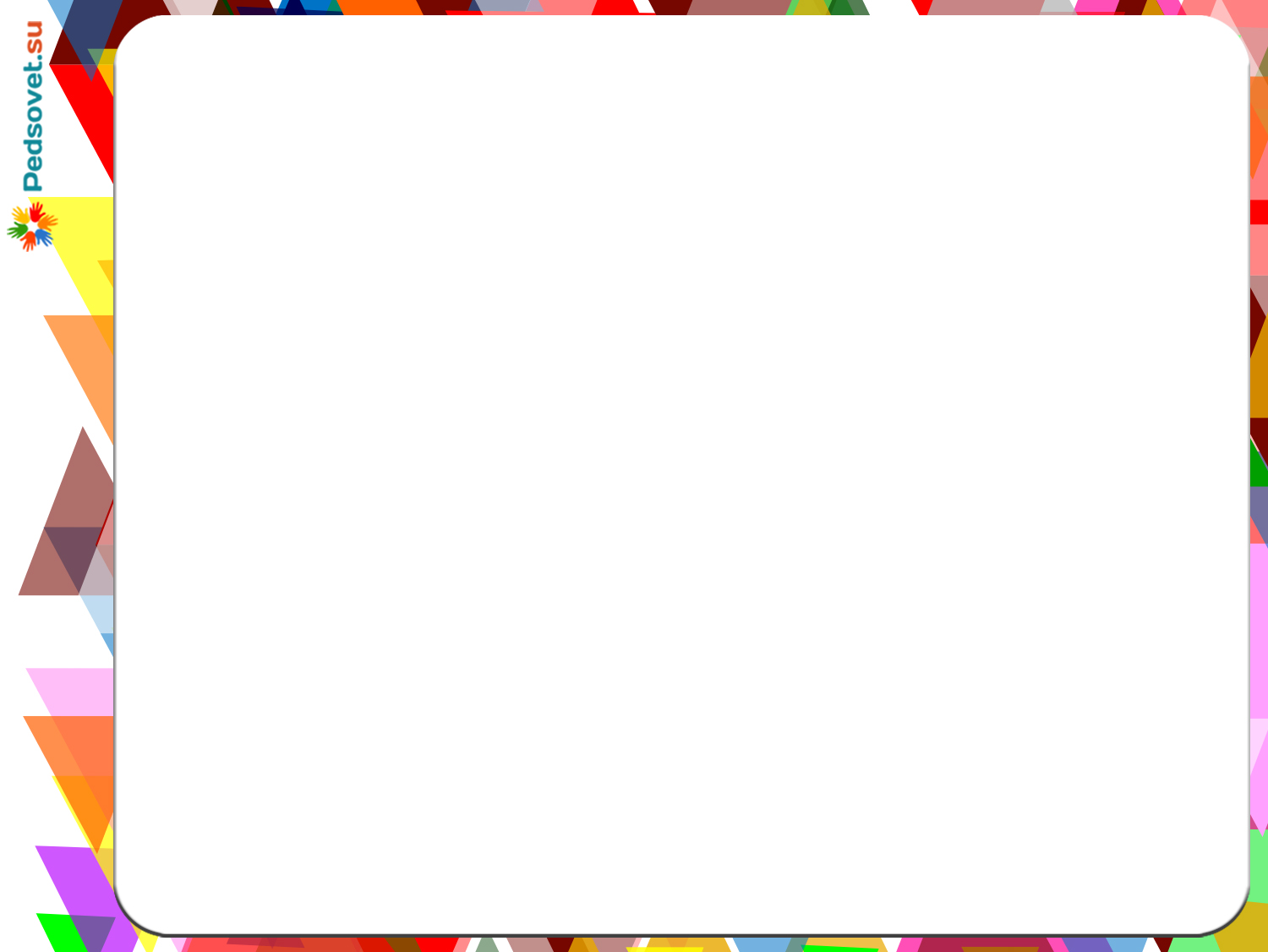 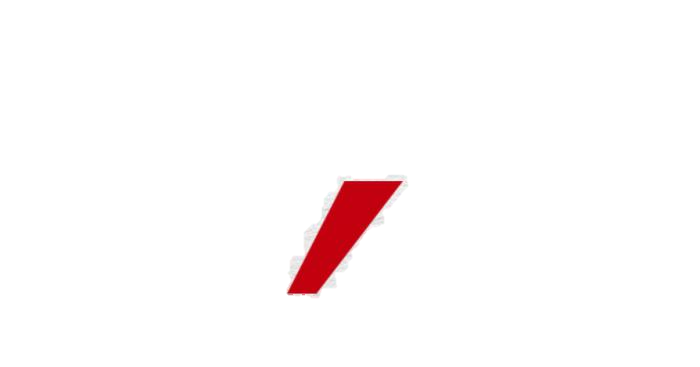 2. Расставьте ударения в следующих словах:
-  банты                  		 
- досуг         		   
- красивее        		               
- столяр    	                
- средства                                         
- премировать    
- о гербе
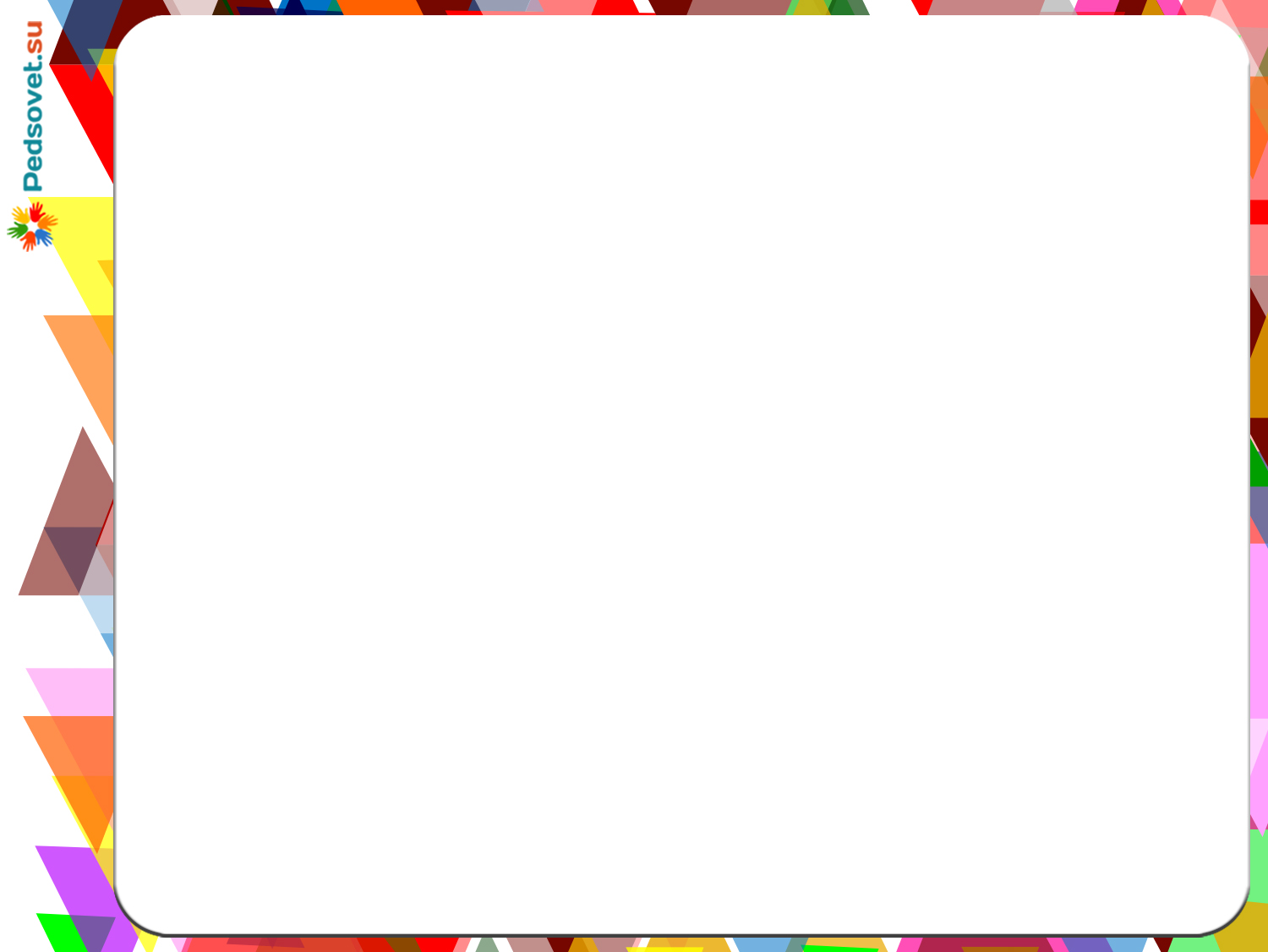 3. Игра «Метафора»
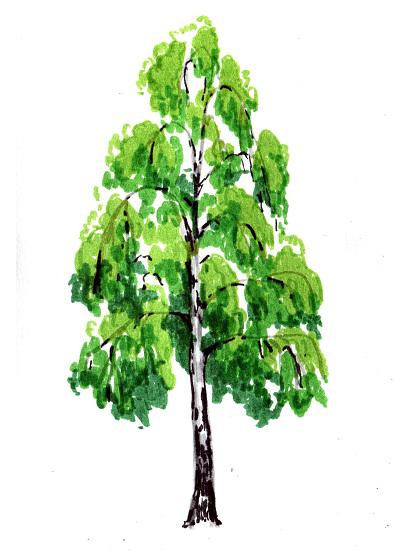 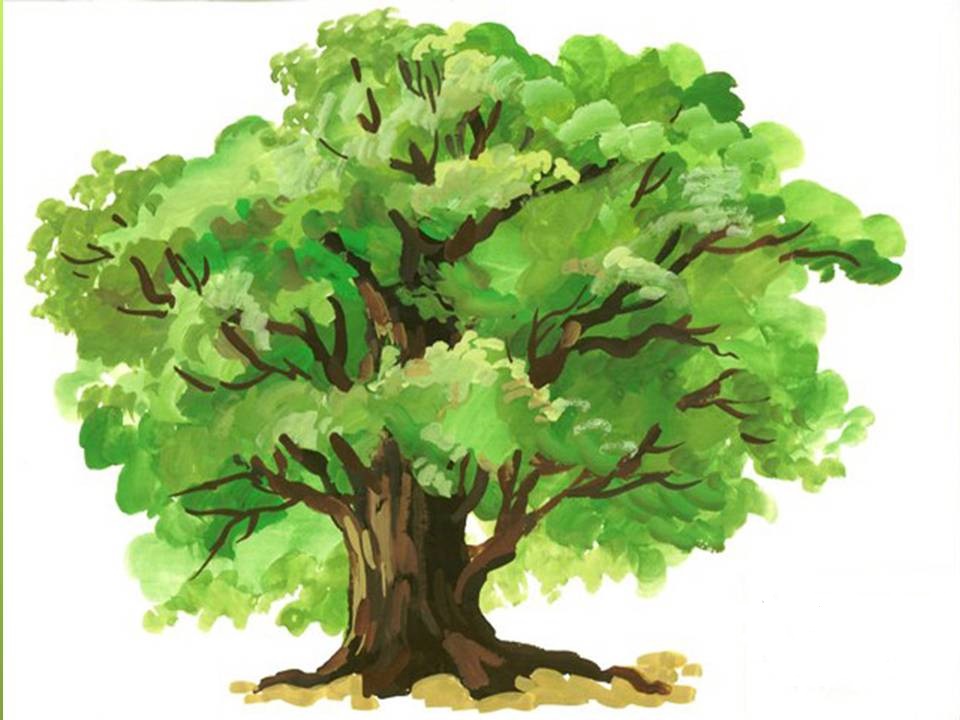 1. подобрать качественные прилагательные;
2. наделить деревья человеческими качествами и характеристиками.
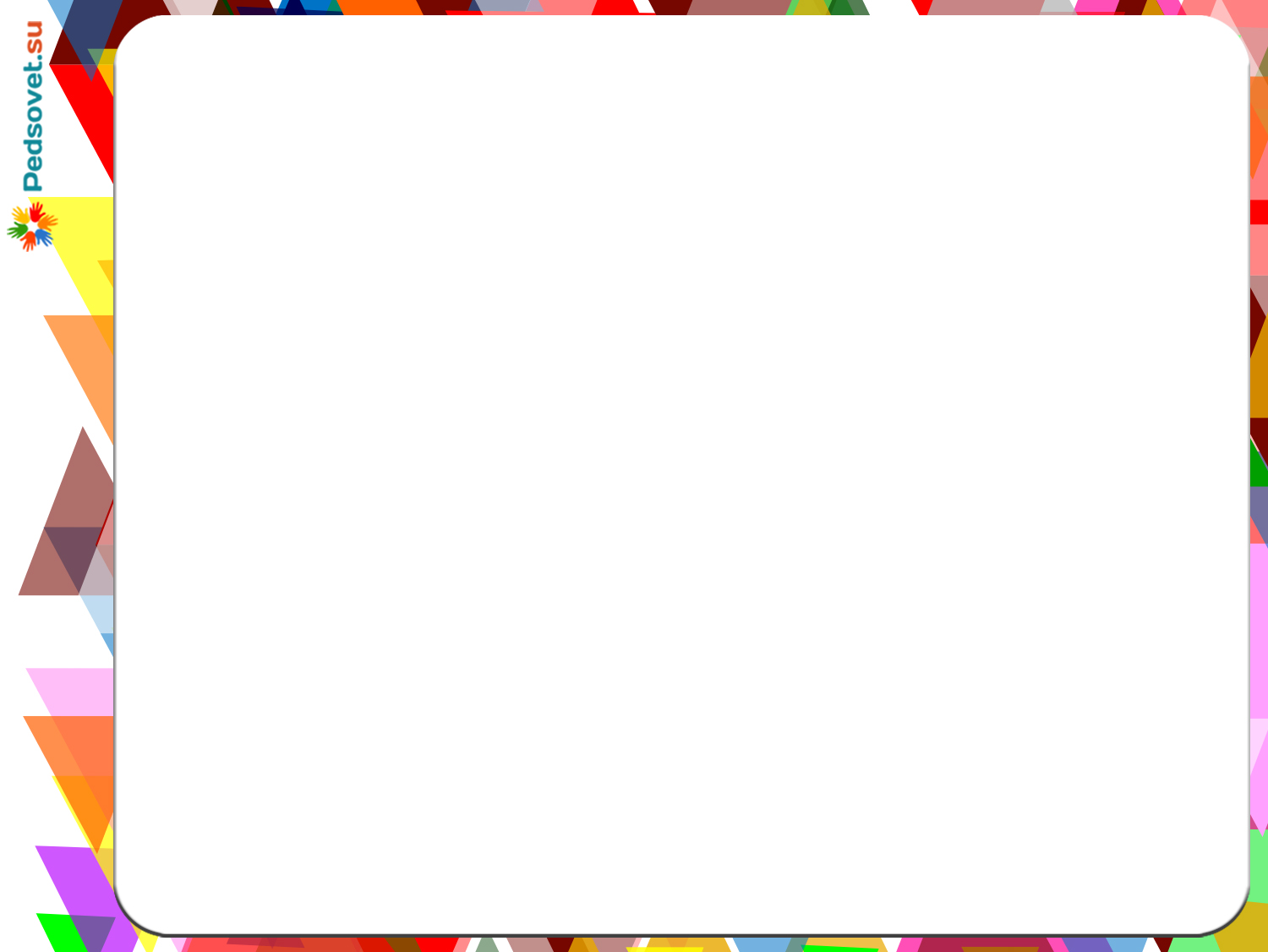 4. Подберите к поговорке сказку, которая подходит ей по смыслу
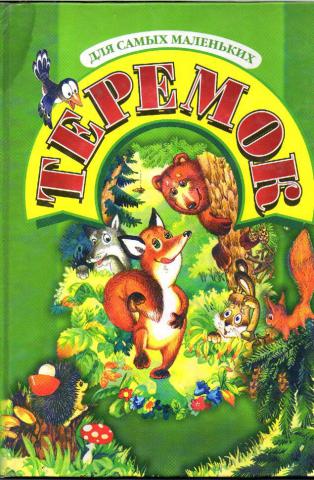 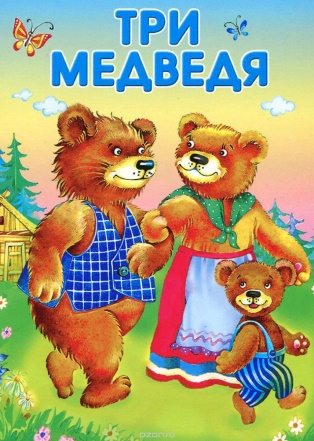 Не в золоте счастье. 
Чьи хоромы, того и хлеб. 
Не верь речам, где меду слишком, не будь самоуверен слишком. 
Вместе вдвое, дело любое, спорится друзья. 
В тесноте, да не в обиде. 
Захотел побыть волк в овечьей шкуре, да не вышло.
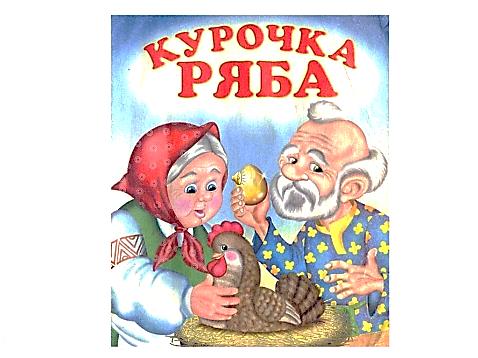 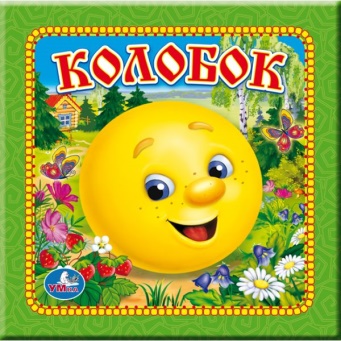 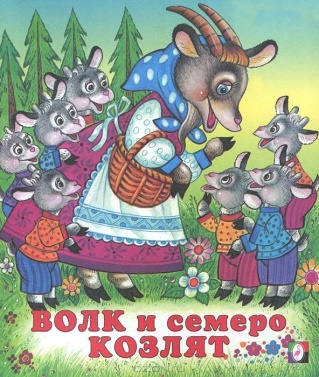 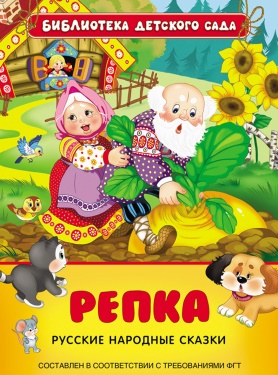 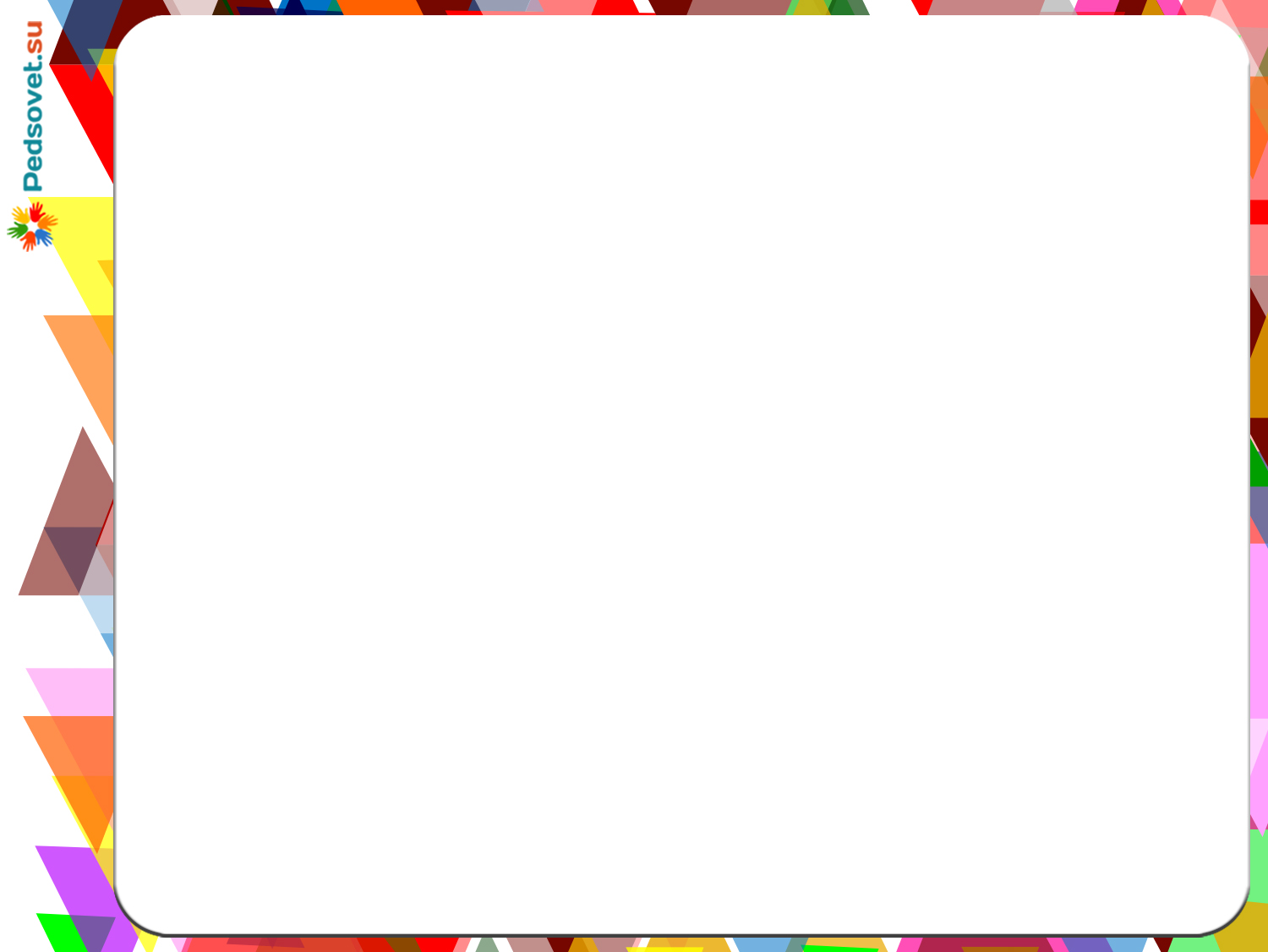 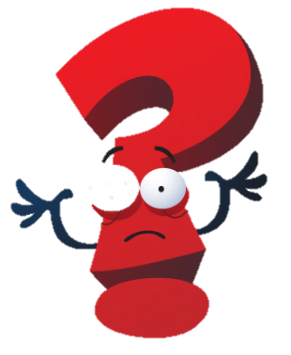 5. Правильно ли Вы говорите?
- Я ......., хотя мне хотелось плакать.
улыбалася;
улыбалась.

- Я ....... к серьёзному разговору.
приготовилась;
приготовилася.
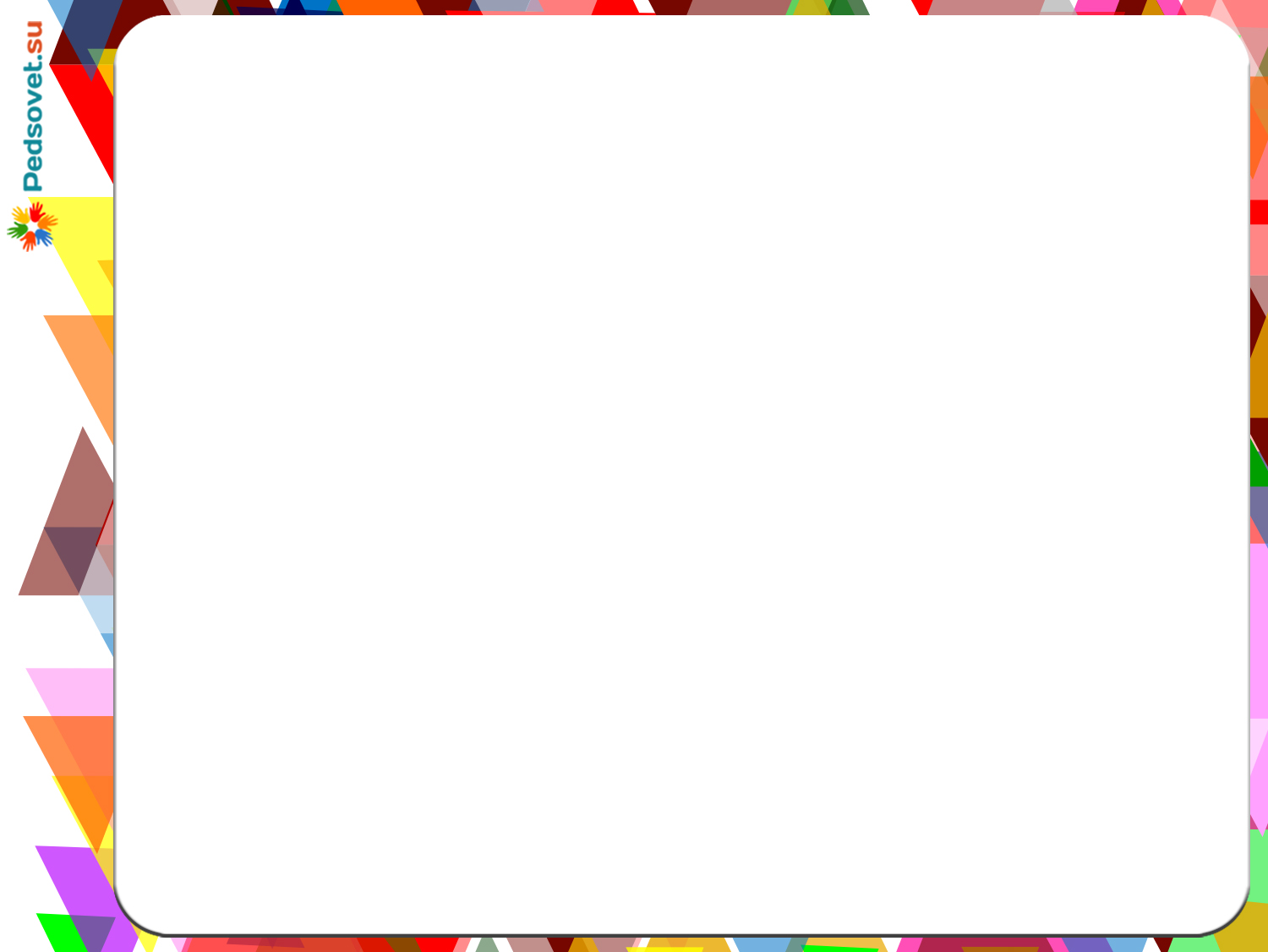 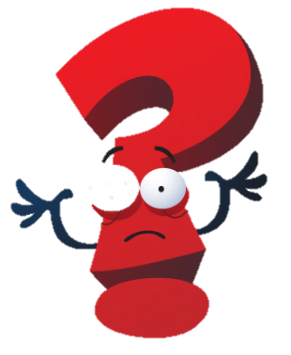 5. Правильно ли Вы говорите?
- Нет,  Ирина еще не ........ ни с кем, потому что она только что пришла.
поздоровалася;
поздоровалась.

- Я ......... .
извиняюся;
извиняюсь;
прошу меня извинить.
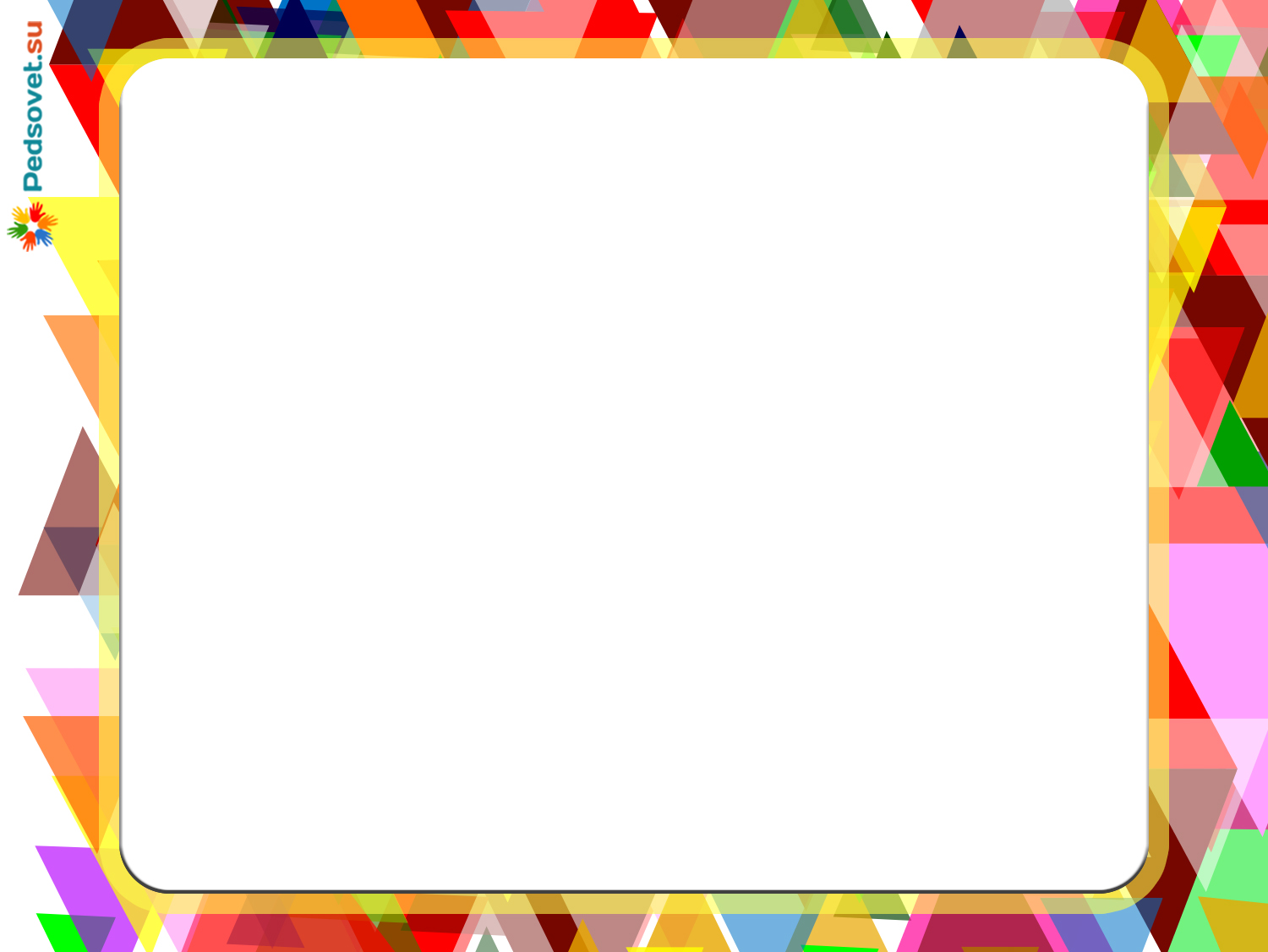 Мастер-класс 
«Культура речи педагога – как компонент профессиональной компетентности»